Pārrobežu izmeklēšanas
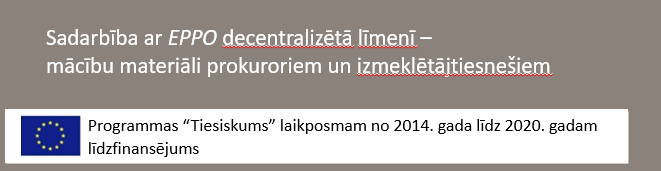 Ievads
Noteikumi/principi
5. panta 3. punkts  – valsts tiesību aktu piemērošana
28. pants  – izmeklēšanas veikšana
31. pants  – pārrobežu izmeklēšanas
32. pants  – uzdoto pasākumu izpilde
33. pants  – pirmstiesas apcietināšana un pārrobežu nodošana
2
Ievads
72.–76. apsvērums
Vienota biroja koncepts ↔ Dalībvalsts teritorialitāte
Terminoloģija:
→ EDP, kurš nodarbojas ar lietu
→ Asistējošais EDP
3
Vispārīgie piemērojamo tiesību aktu principi
5. panta 3. punkts EPPO regulā:
Principā EPPO izmeklēšanu reglamentē ar EPPO regulu.
Valsts tiesību aktus piemēro tiktāl, ciktāl jautājums netiek reglamentēts ar EPPO regulu.
Ja vien nav noteikts citādi, piemērojamie valsts tiesību akti ir tās dalībvalsts tiesību akti, kuras Eiropas deleģētais prokurors nodarbojas ar lietu saskaņā ar 13. panta 1. punktu.
Ja jautājumu reglamentē gan ar valsts tiesību aktiem, gan ar EPPO regulu, noteicošā ir regula.
4
Piemērojamie tiesību akti attiecībā uz izmeklēšanu
28. panta 1. un 2. punkts EPPO regulā:
EDP saskaņā ar EPPO regulu un valsts tiesību aktiem veic izmeklēšanu.
EDP var veikt pasākumu, norīkojot kompetentās valsts iestādes.
Minētās iestādes saskaņā ar valsts tiesību aktiem nodrošina, lai visi norādījumi tiktu ievēroti, un apņemas veikt tām uzticētos pasākumus.
Steidzami pasākumi: veic valsts iestādes saskaņā ar valsts tiesību aktiem.
5
Izmeklēšanas pasākumi
30. pants
Regulā uzskaitītas sešas pasākumu kategorijas (pārmeklēšana, priekšmetu/dokumentu iesniegšana, datorā glabātu datu iesniegšana, aktīvu iesaldēšana, sakaru pārtveršana, objekta atrašanās vietas noteikšana un izsekošana ar tehniskiem līdzekļiem).
Vispārējs nosacījums saskaņā ar šo regulu: izmeklētā nodarījuma maksimālais sods ir brīvības atņemšana uz vismaz četriem gadiem.
Valsts tiesību akti var ietvert papildu ierobežojumus.
6
Izmeklēšanas pasākumi
30. pants
Uz datorā glabātu datu iesniegšanu, sakaru pārtveršanu, objektu atrašanās vietas noteikšanu un izsekošanu var attiecināt papildu nosacījumus, tostarp ierobežojumus, kas ir paredzēti piemērojamajos tiesību aktos.
Dalībvalstis var ierobežot komunikāciju pārtveršanas un objektu atrašanās vietas noteikšanas un izsekošanas piemērošanu un to piemērot tikai konkrētiem smagiem nodarījumiem (skatīt FIA direktīvu).
7
Pārrobežu izmeklēšanas
31. pants
Kad EDP, kurš nodarbojas ar lietu, lemj par vajadzīgā pasākuma piemērošanu, viņš to uzdod vienam/vairākiem EDP, kas atrodas dalībvalstī, kurā šis pasākums ir jāveic.
Ziņošana uzraugošajam EP.
Šādu pasākumu pamatošanu un pieņemšanu reglamentē EDP dalībvalsts tiesību akti, kurš nodarbojas ar lietu.
8
Pārrobežu izmeklēšanas: tiesas atļauja
31. pants
Ja tiesas atļauja nav prasīta tā EDP dalībvalsts tiesību aktos, kurš nodarbojas ar lietu, taču šāda atļauja ir prasīta asistējošā EDP dalībvalsts tiesību aktos: atļauju saņem asistējošais EDP saskaņā ar savas valsts tiesību aktiem.
Atļauja ir atteikta: EDP, kurš nodarbojas ar lietu, piemērošanu atsauc.
Ja tiesas atļauja ir prasīta tā EDP dalībvalsts tiesību aktos, kurš nodarbojas ar lietu, taču šāda atļauja nav prasīta asistējošā EDP dalībvalsts tiesību aktos: atļauju saņem EDP, kurš nodarbojas ar lietu, un iesniedz to asistējošajam EDP kopā ar pasākuma uzdevumu.
9
Pārrobežu izmeklēšanas: problēmas
31. panta 5. punkts
a) pasākuma uzdevums ir nepilnīgs vai ietver acīmredzamu būtisku kļūdu;
b) pamatotu un objektīvu iemeslu dēļ pasākumu nevar veikt laikposmā, kas noteikts pasākuma uzdevumā;
c) ar alternatīvu, bet mazāk ierobežojošu pasākumu var sasniegt tādu pašu rezultātu kā ar uzdoto pasākumu; vai
d) uzdotais pasākums nepastāv vai nebūtu pieejams līdzīgā iekšējā lietā saskaņā ar viņa dalībvalsts tiesību aktiem.
10
Pārrobežu izmeklēšanas: risinājums
31. panta 5. punkts
Ziņošana uzraugošajam EP un apspriešanās ar EDP, kurš nodarbojas ar lietu, lai divpusēji šo jautājumu atrisinātu.
Ja problēmu nevar atrisināt septiņu darba dienu laikā: nodošana Pastāvīgajai palātai.
Pastāvīgā palāta: saskaņā ar piemērojamajiem valsts tiesību aktiem, vai un kad ir vajadzīgs uzdotais pasākums vai aizstājējpasākums, tas jāveic asistējošam EDP un ar kompetentā EP starpniecību par šo lēmumu jāpaziņo minētajam EDP.
11
Uzdoto pasākumu izpilde
32. pants
Tos veic saskaņā ar šo regulu un asistējošā EDP dalībvalsts tiesību aktiem.
 Tiek ievērotas formalitātes un procedūras, ko nepārprotami norādījis EDP, kurš nodarbojas ar lietu, ja vien šādas formalitātes un procedūras nav pretrunā asistējošā EDP dalībvalsts tiesību pamatprincipiem.
12
Tiesiskās palīdzības / tiesu iestāžu sadarbības instrumentu izmantošana
EPPO pārrobežu izmeklēšanā:
Nav tiesiskās palīdzības pieprasījumu
Nav EIR
13
Pārrobežu nodošana
33. pants
EDP, kurš nodarbojas ar lietu, var uzdot vai lūgt veikt aizdomās turētā vai apsūdzētā aizturēšanu vai pirmstiesas apcietināšanu saskaņā ar valsts tiesību aktiem, kas piemērojami līdzīgās iekšējās lietās.
Ja ir jāaiztur vai jānodod tāda persona, kas neatrodas dalībvalstī, kurā atrodas EDP, kurš nodarbojas ar lietu, minētais prokurors izdod vai lūdz minētās dalībvalsts kompetento iestādi izdot Eiropas apcietināšanas orderi saskaņā ar Padomes Pamatlēmumu 2002/584/TI.
14